Закаливание   организма
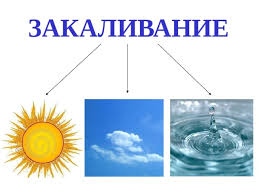 Закаливание является сильным оздоровительным средством. 
С помощью него можно избежать многих заболеваний и продлить жизнь на несколько десяток лет .
Одна из главных ролей процедуры закаливания это предупредить болезнь.   Человек, который проводит такие процедуры каждый день легко переносит внезапные смены погоды и перепады температуры воздуха
Закаливание может проводить человек разного возраста, начиная с детских лет.
СПОСОБЫ ЗАКАЛИВАИНИЯ
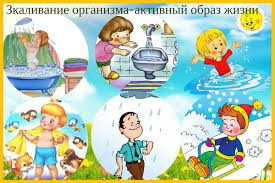 воздушные ванны. Полезно проводить больше времени на свежем воздухе. Чистый воздух обогащает организм кислородом. Человек, проводящий ежедневно такие методы закаливания, меньше мерзнет, следовательно, реже болеет.
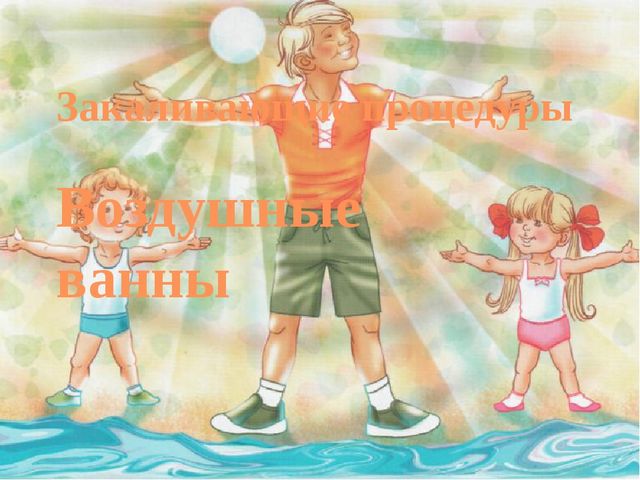 Обтирания. Один из самых простых способов закалки. Представляет из себя,  обтирание тела влажным полотенцем.
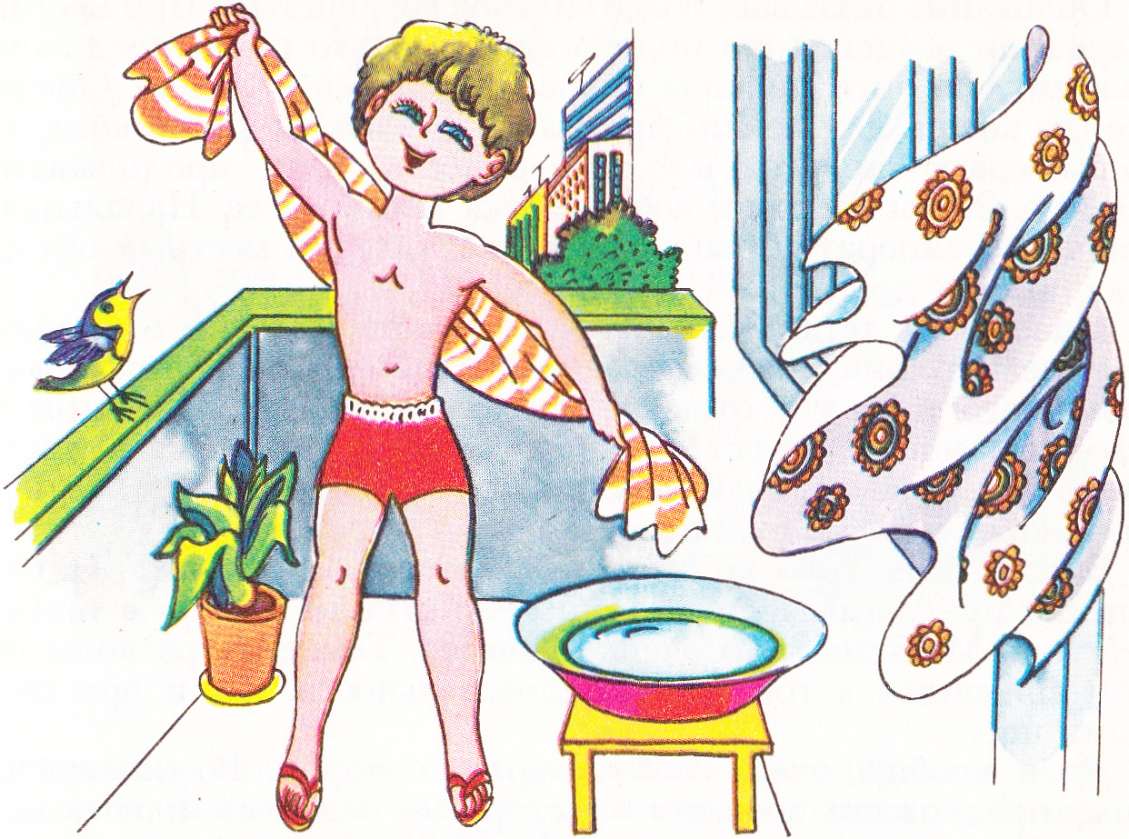 Обливание. Такой метод обычно следует вслед за обтиранием. Обливаться нужно начинать водой комнатой температуры. С каждый последующим разом, температуру воды нужно понижать и в конце достигнуть ледяной
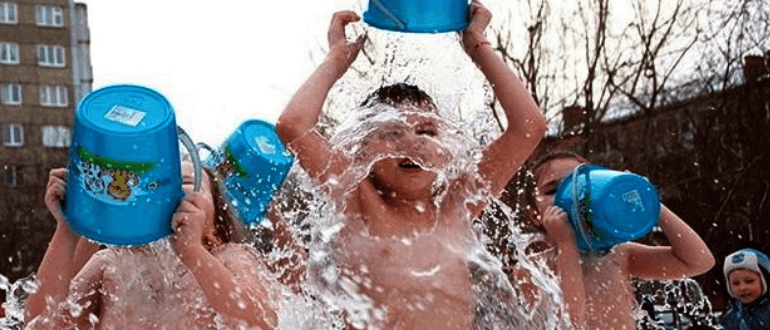 Хождение босиком. 
Такой метод хорошо подходит детям, а также это хорошая профилактика плоскостопия. Начинать нужно с хождения босиком дома, а потом на улице.
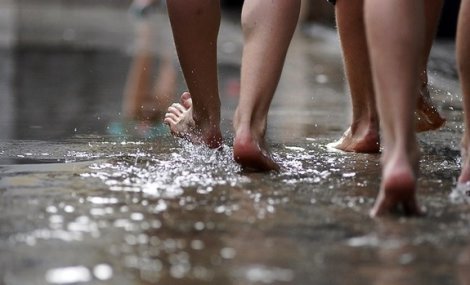 Польза закаливания
• Способствует укреплению иммунитета
• После процедур закаливания человек хорошо переносит как жару, так и холодные температуры воздуха
• Повышается выносливость и увеличивается трудоспособность
• Способен укрепить дух
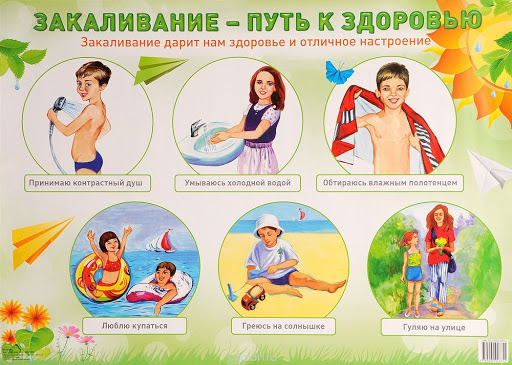 СПАСИБО ЗА ВАНИМАНИЕ